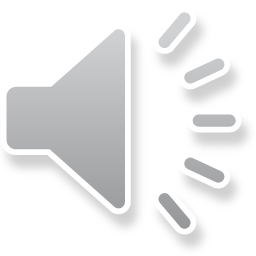 Детям о ДИНОЗАВРАХ
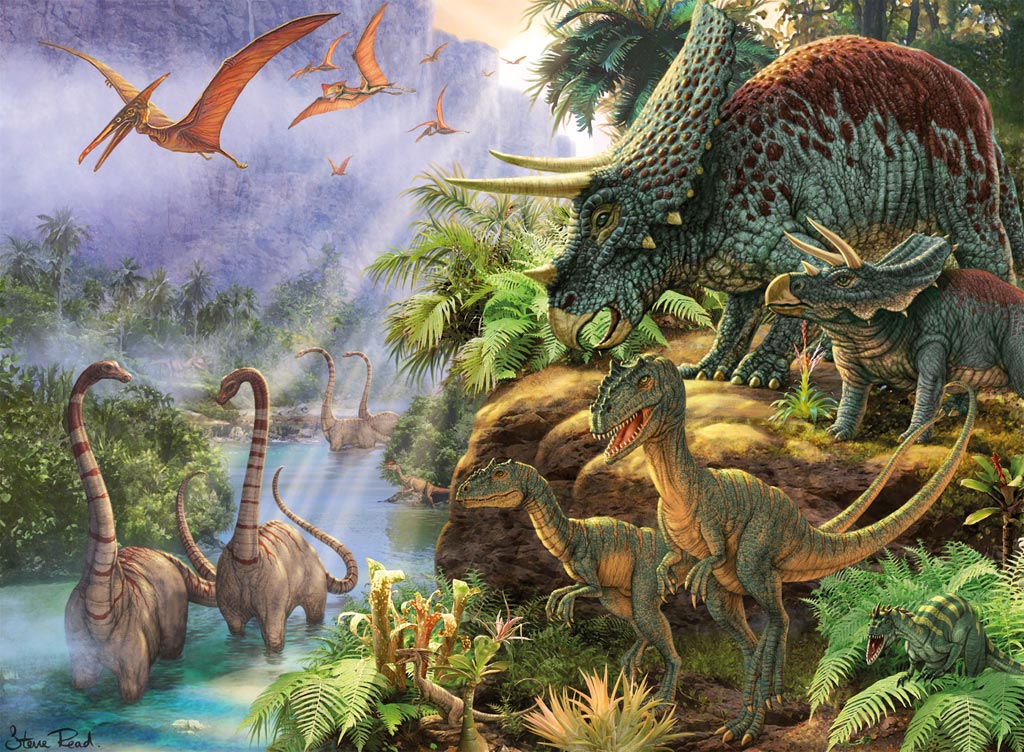 Динозавры - это доисторические животные, которые жили на нашей планете миллионы лет назад.
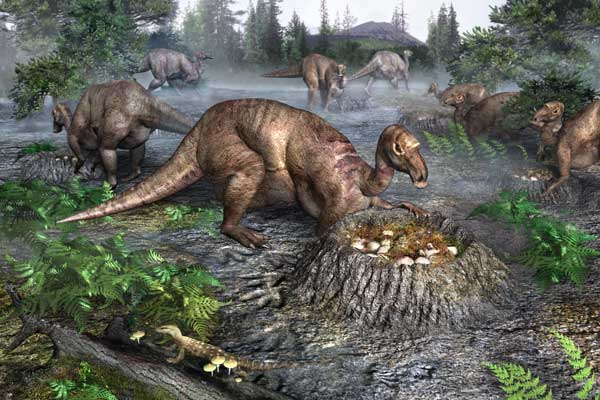 Слово динозавр переводится как страшный ящер.
Люди узнали о существовании динозавров, когда учёные нашли в земле останки скелетов, яиц, отпечатки костей и следы ног.
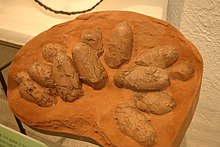 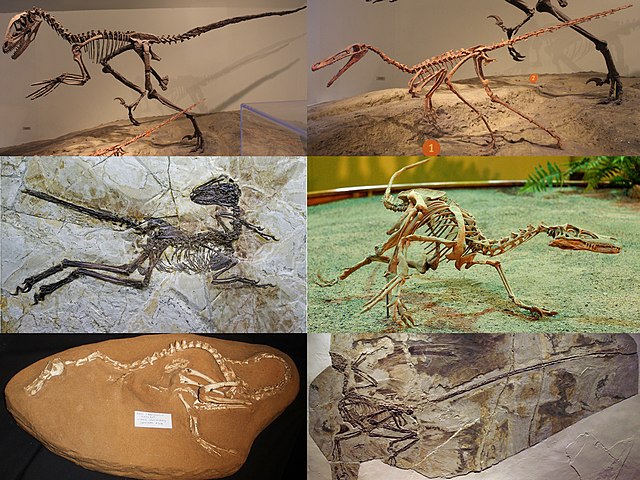 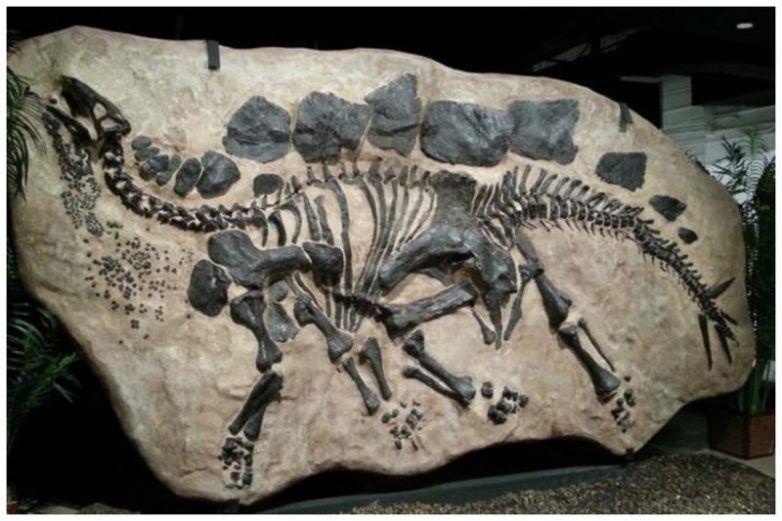 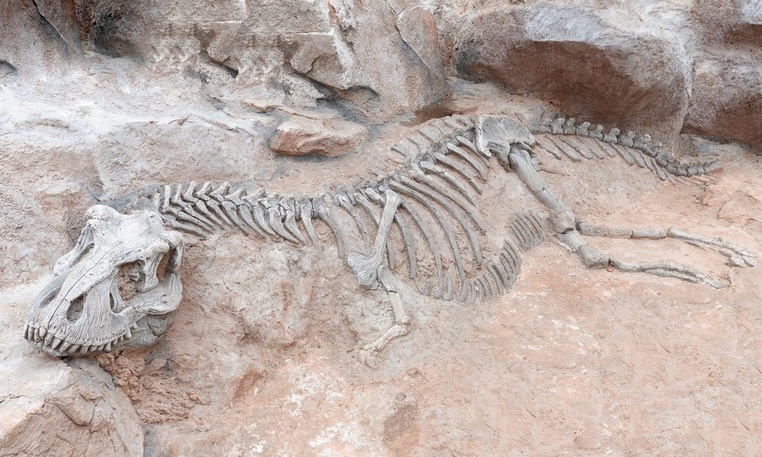 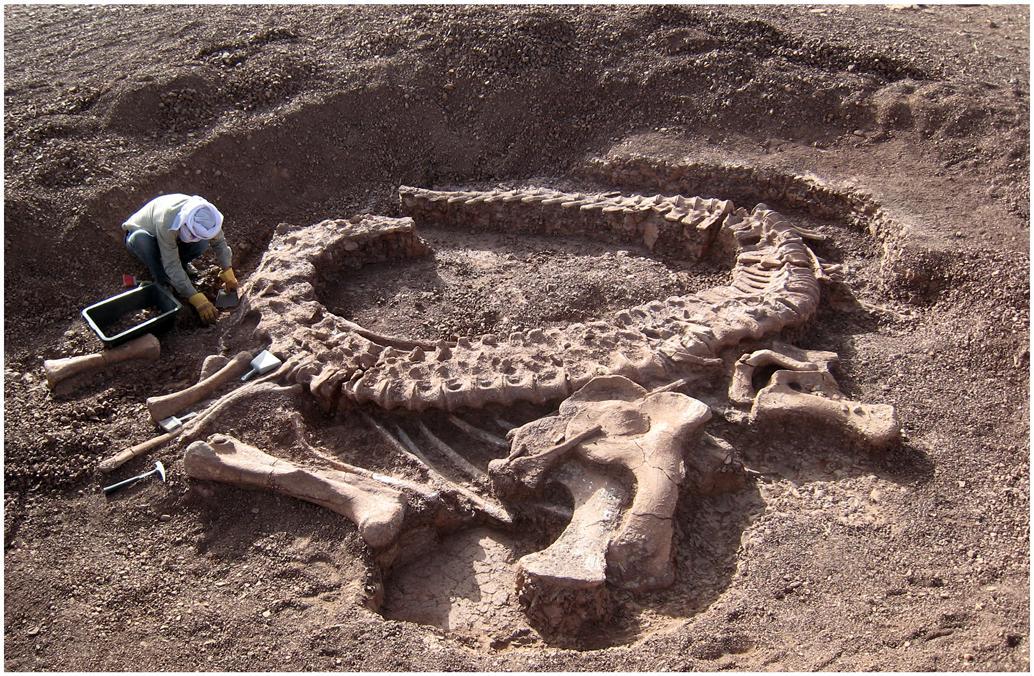 Учёные которые занимаются изучением динозавров называются палеонтологами. Они могут описать вид динозавра всего по нескольким костям.
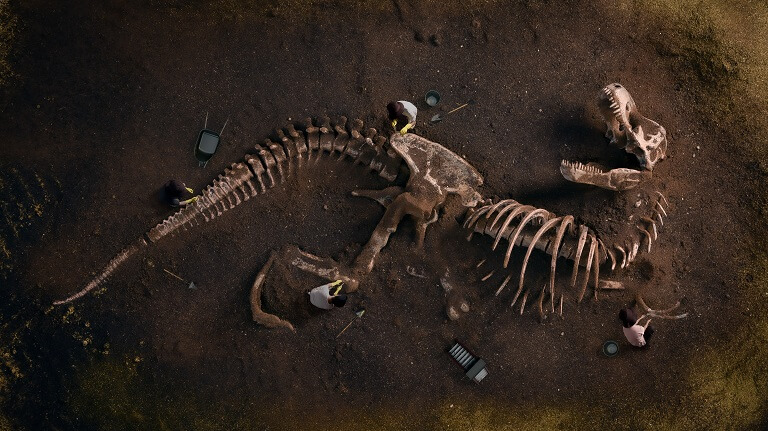 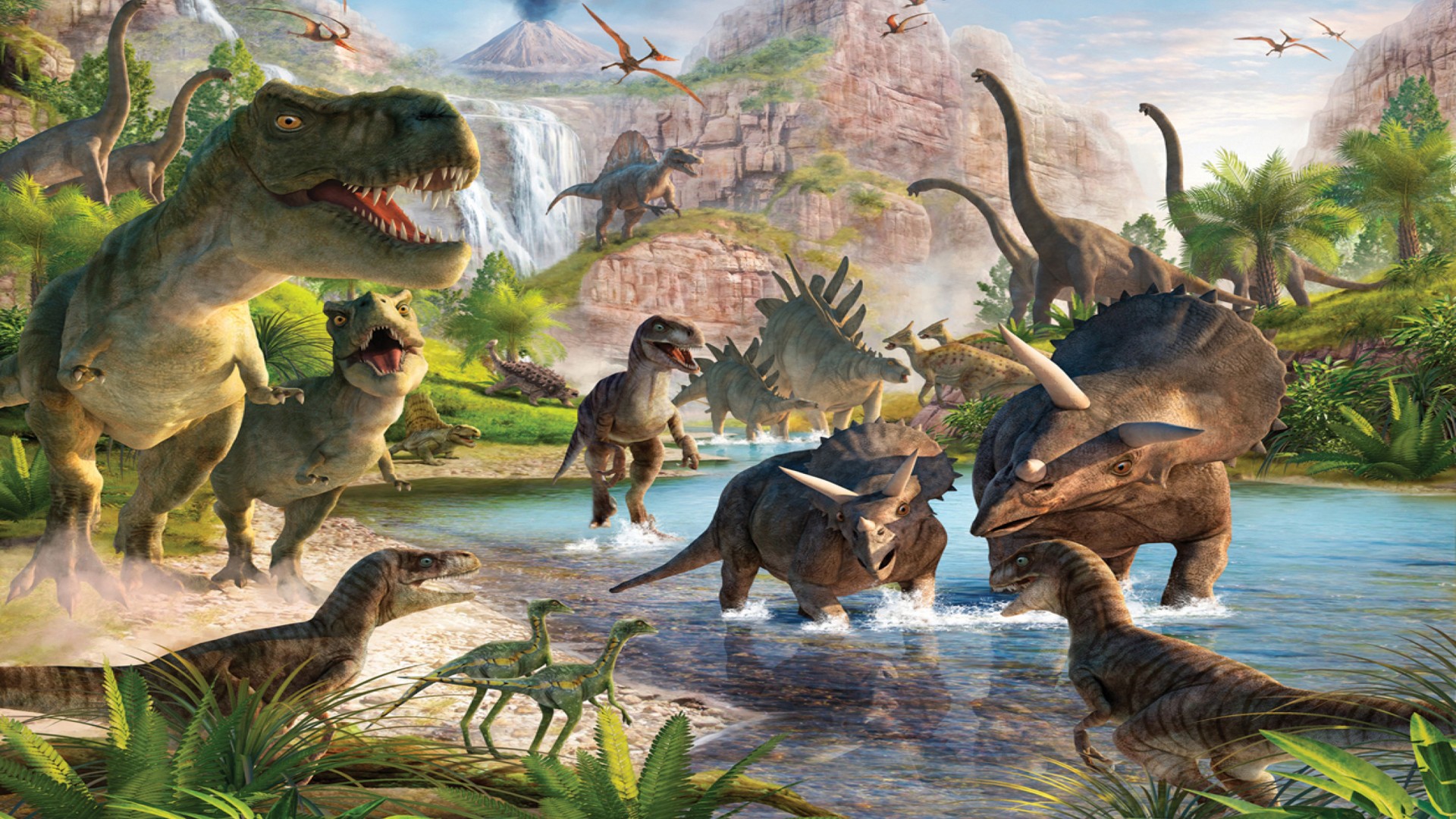 Динозавры были очень разные большими и маленькими, жили на суше и в воде, питались растениями и другими животными, ходили на двух или четырёх ногах.
Стегозавр  постоянно жевал, но он был не таким большим. На спине у него были костяные пластины, на хвосте - острые шипы, которые защищали его от врагов.
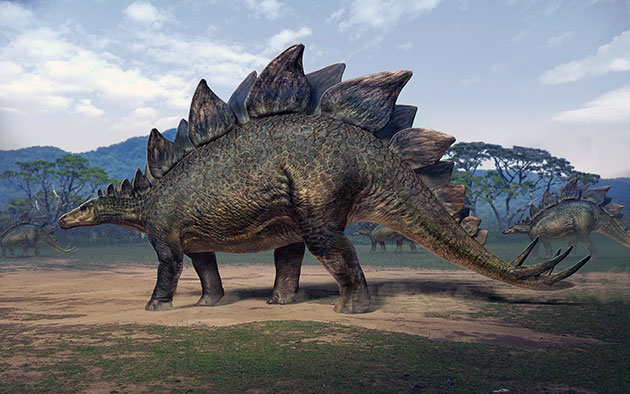 Трицератопс - означает трех роговая голова. Он питался жесткими растениями. У Трицератопса - большой костяной воротник который защищал его от врагов.
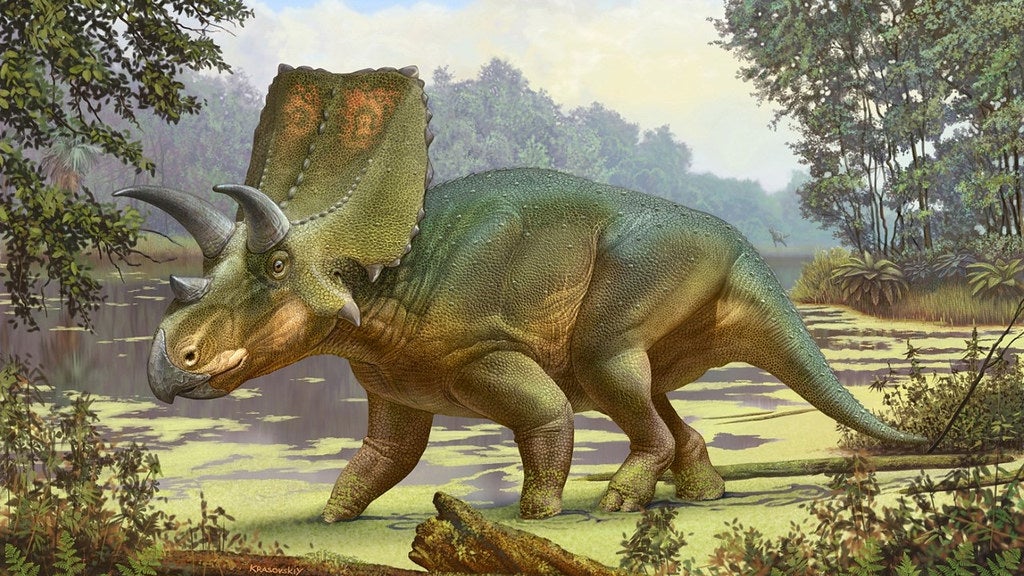 Игуанодон питался листьями, фруктами, орехами. Зубы его были такими же как у современных травоядных ящериц – игуан.
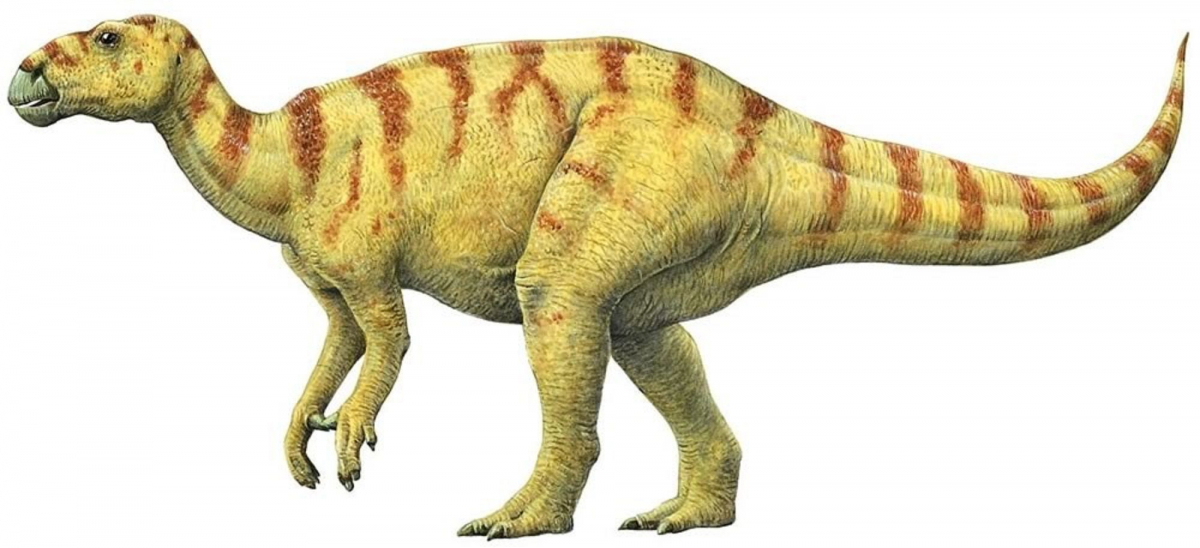 Паразавролоф питался жесткими растениями. Жили большими стадами чтобы легче спастись от хищников. На голове был большой гребень который делал крики динозавра громче.
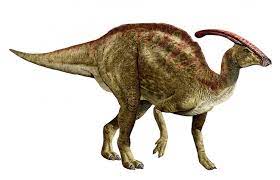 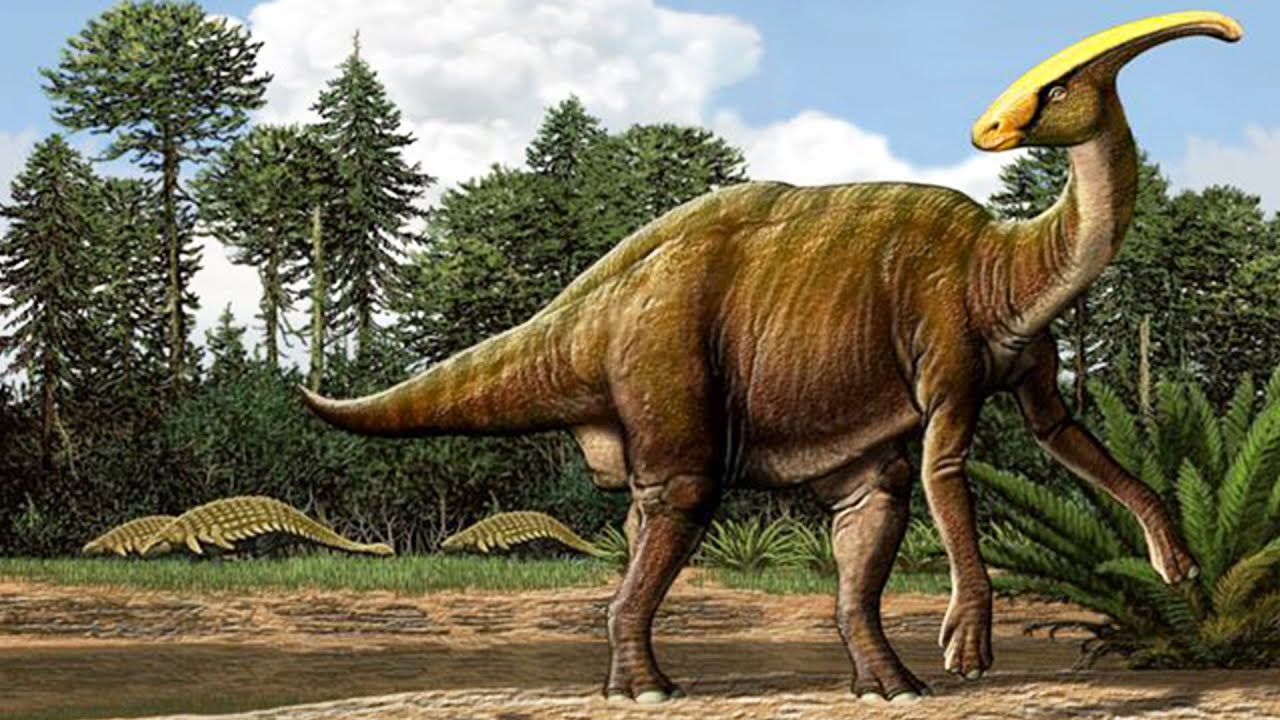 Самым большим хищным динозавром был Спинозавр. Он пытался в основном рыбой, у него была длинная и узкая голова и костяной гребень на спине.
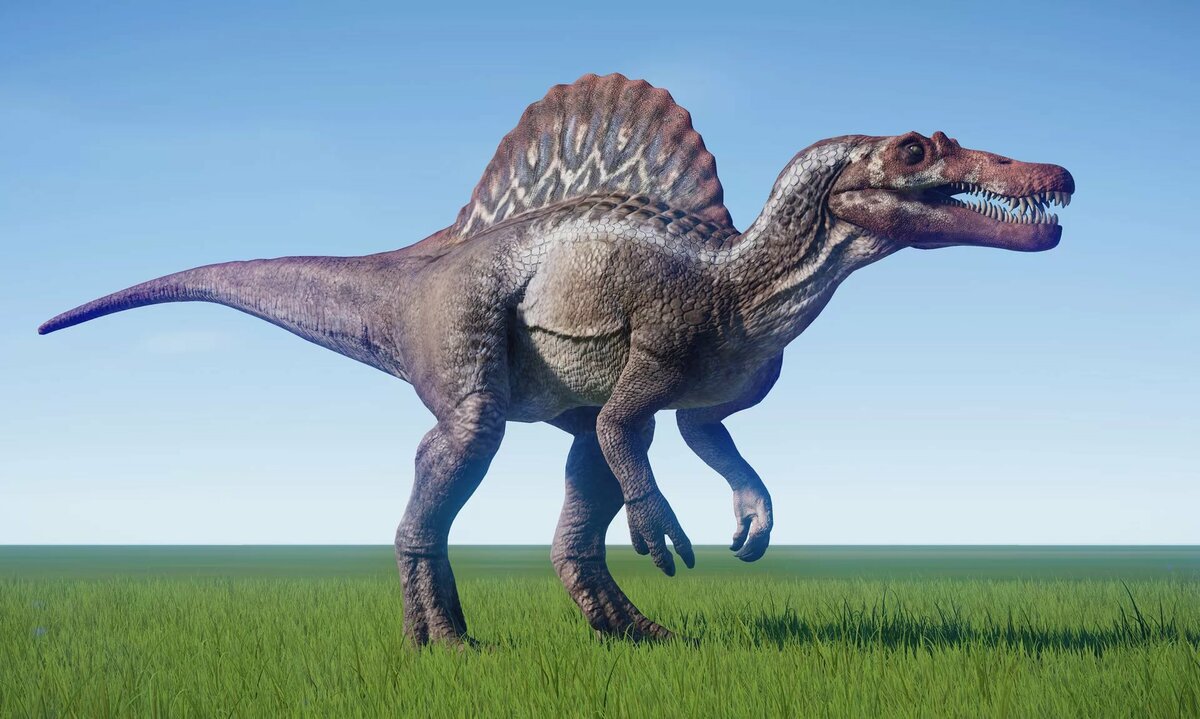 Очень большими хищными динозаврами были Аллозавр  и Карнозавр. Они охотились на крупных травоядных животных и передвигались на задних ногах, так как передние были маленькие.
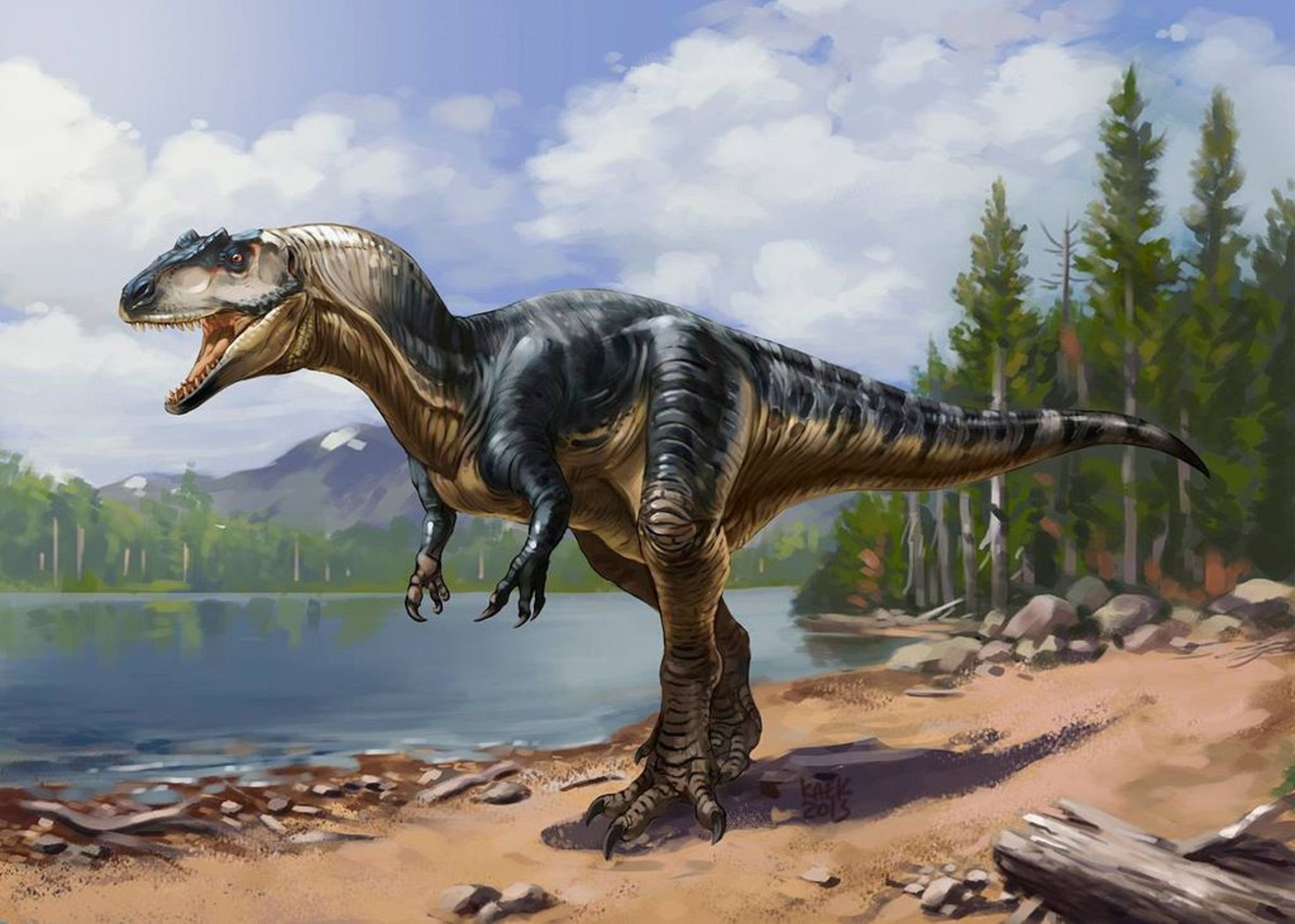 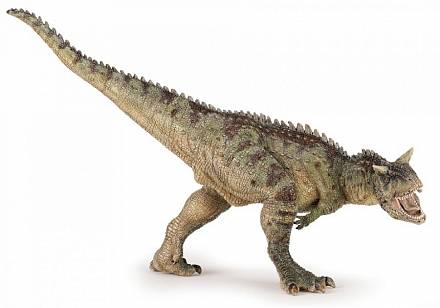 Дилофозавр весил примерно как современная лошадь, питался рыбой и мелкими животными. Он разгрызал жертву длинными узкими челюстями. На голове Дилолфозавра росло два гребня, они служили всего лишь украшением.
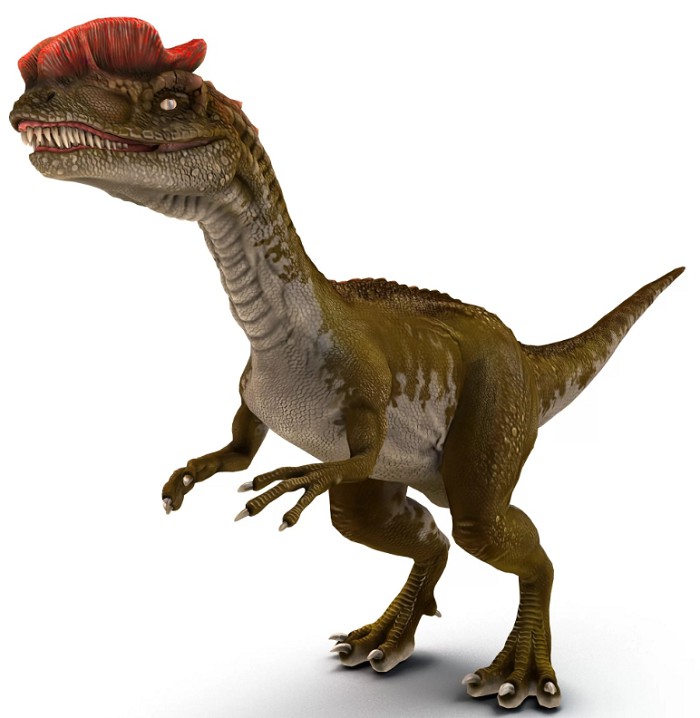 Цератозавр питался рыбой и мелкими динозаврами. Зубы были длинные  и острые, словно клинки. Вдоль хребта тянулась цепочка мелких костяных пластинок.
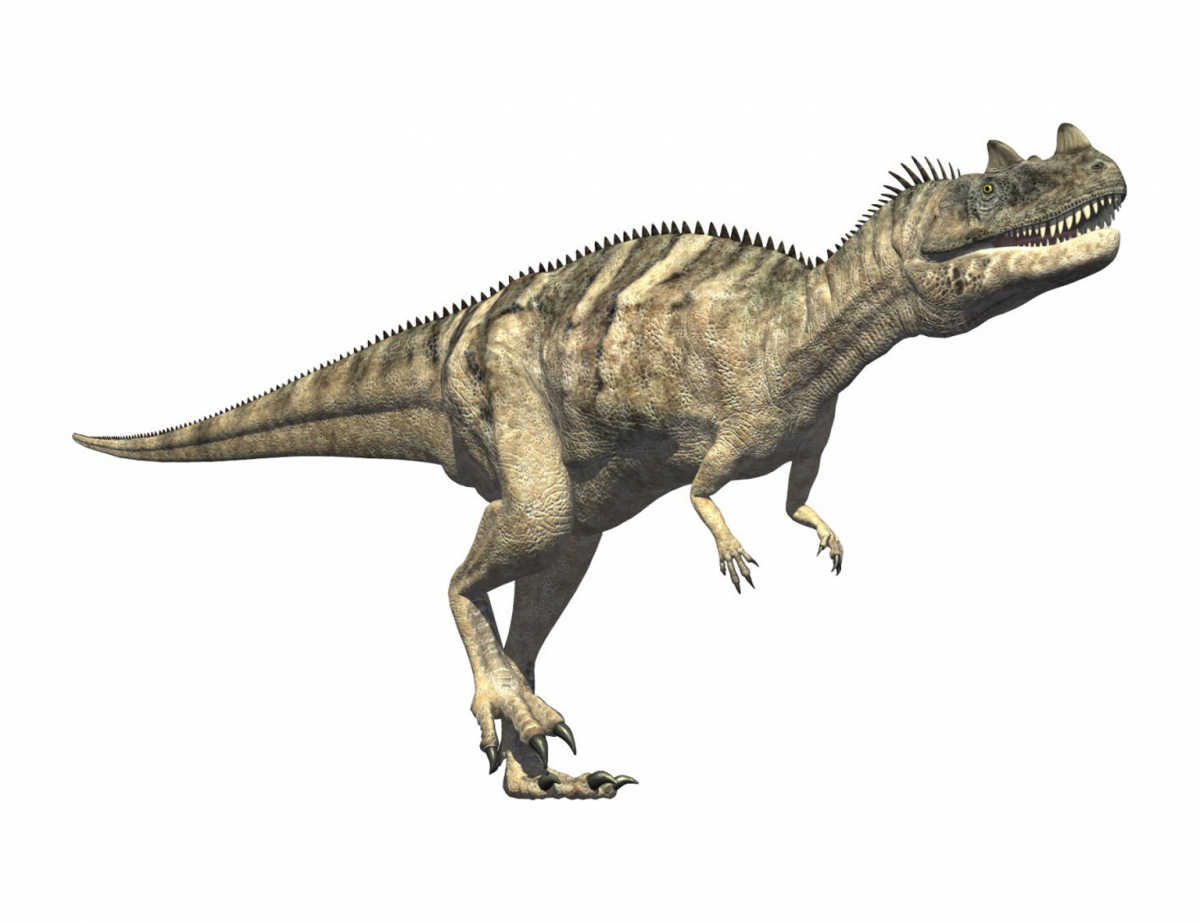 Самые страшные и кровожадным динозавром был Тираннозавр. Он имел мощные челюсти, поэтому его добычей становились даже очень крупные животные.
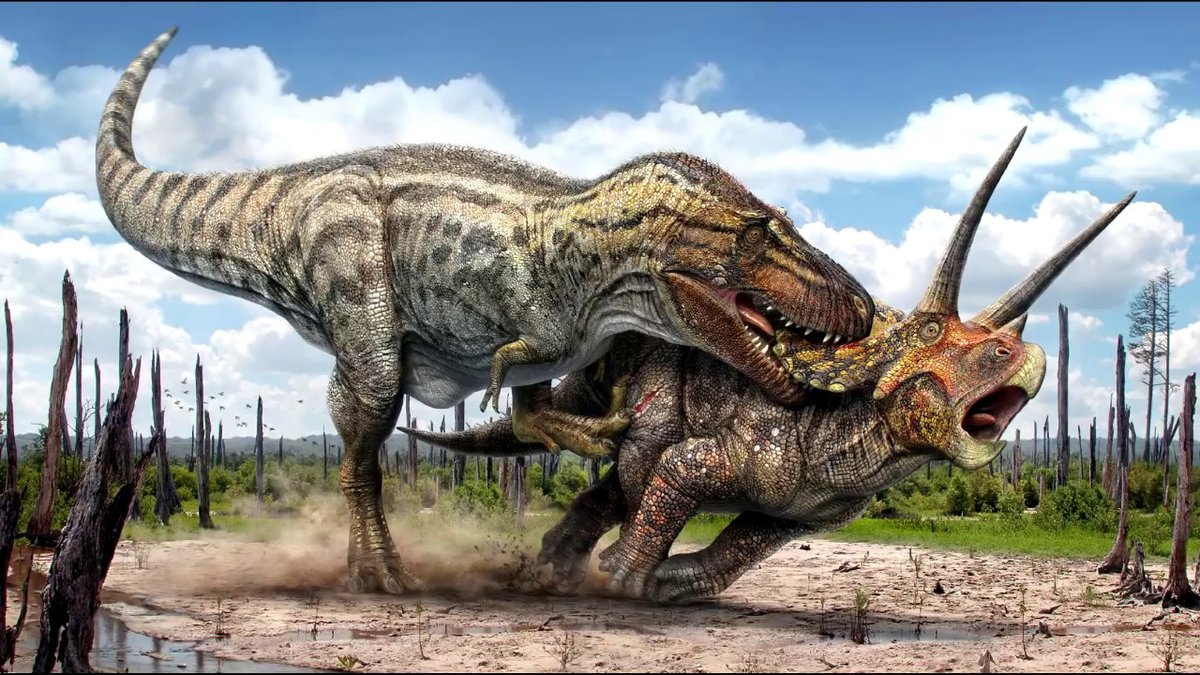 Компсогнат был самым маленьким динозавром. Он был ростом с индюка и питался насекомыми и ящерицами. При этом он быстро бега.
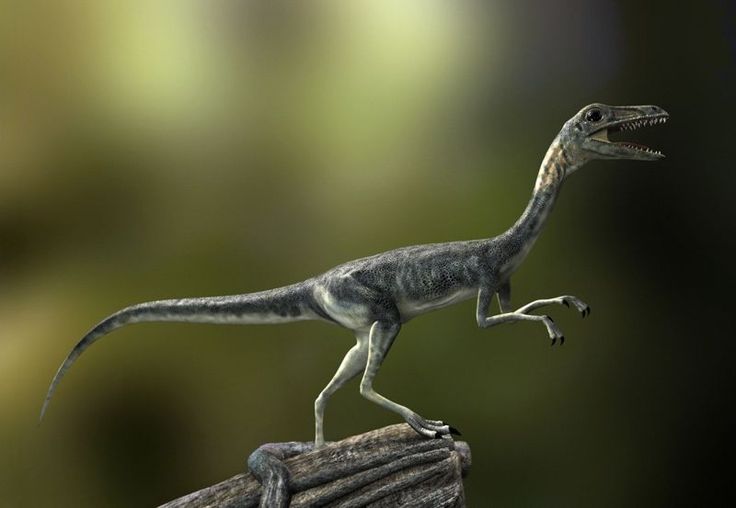 Родственниками динозавров были летающие ящеры – Птерозавры. Есть много видов Птерозавров, например  Птеродактили. Они были величиной с жирафа, питались рыбой и мелкими животными.
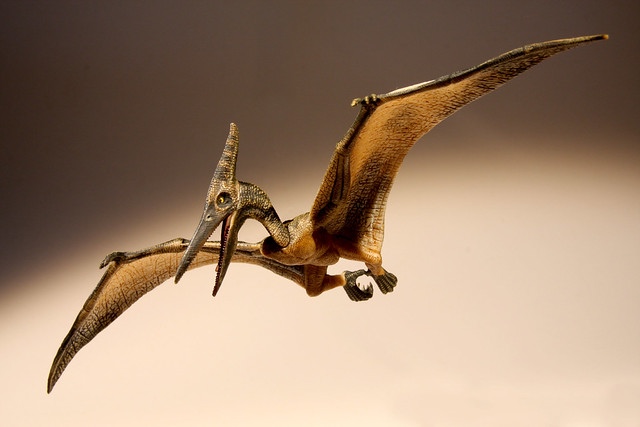 Причины исчезновения динозавров до сих пор неизвестно. Это может быть столкновение нашей планеты с метеоритом или извержение вулкана.
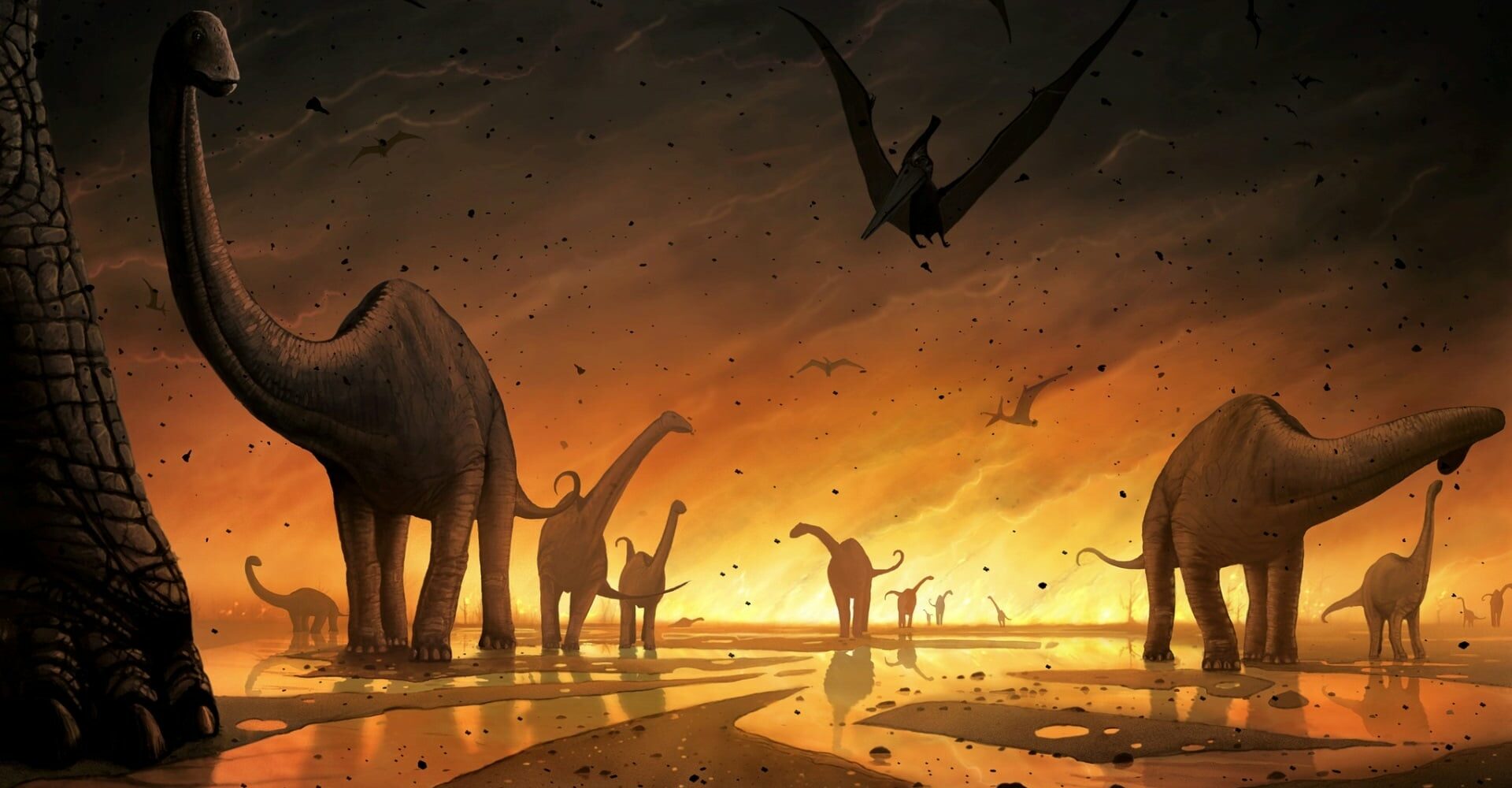 Некоторые животные пережили катастрофу - это предки наших змей, ящериц, крокодилов и черепах.  Ещё выжили некоторые птицы, первые млекопитающие и растения.
Я очень много узнал о жизни динозавров на нашей планете. Прекрасным открытием для меня остался «парк Динозавров».
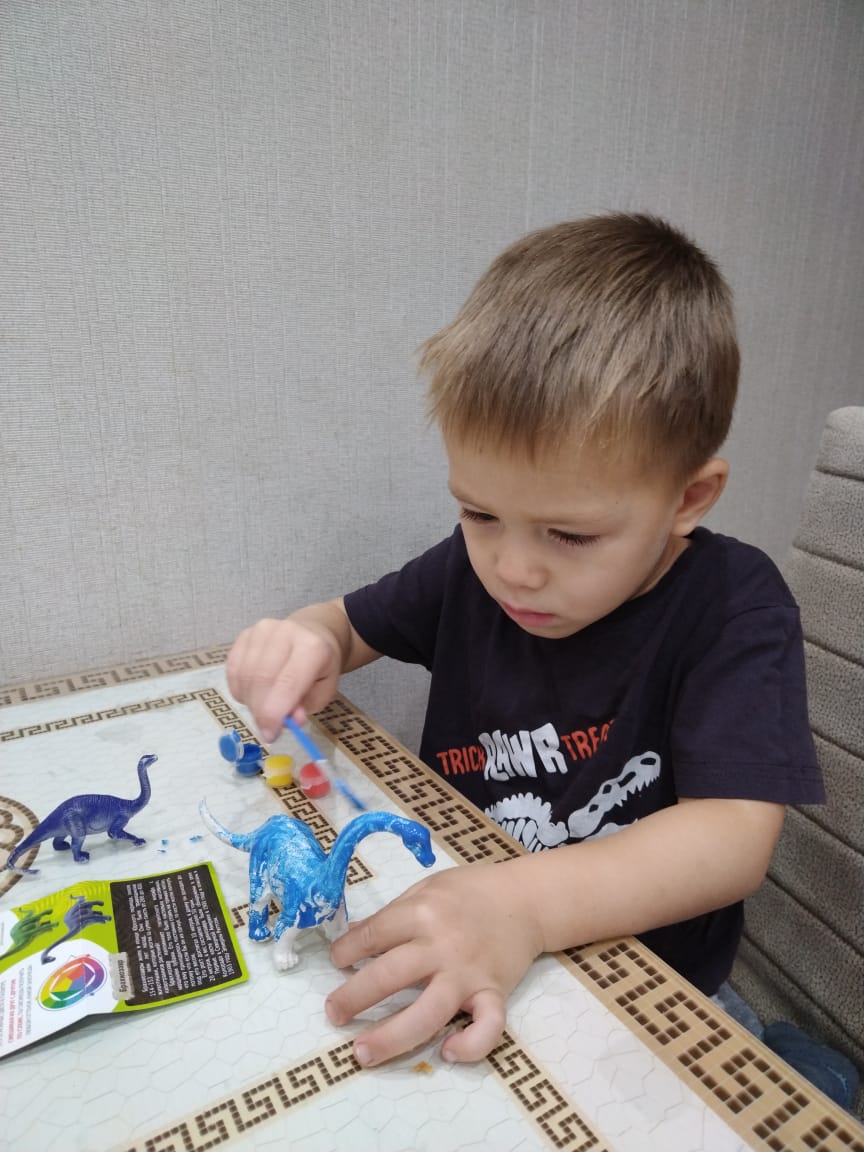 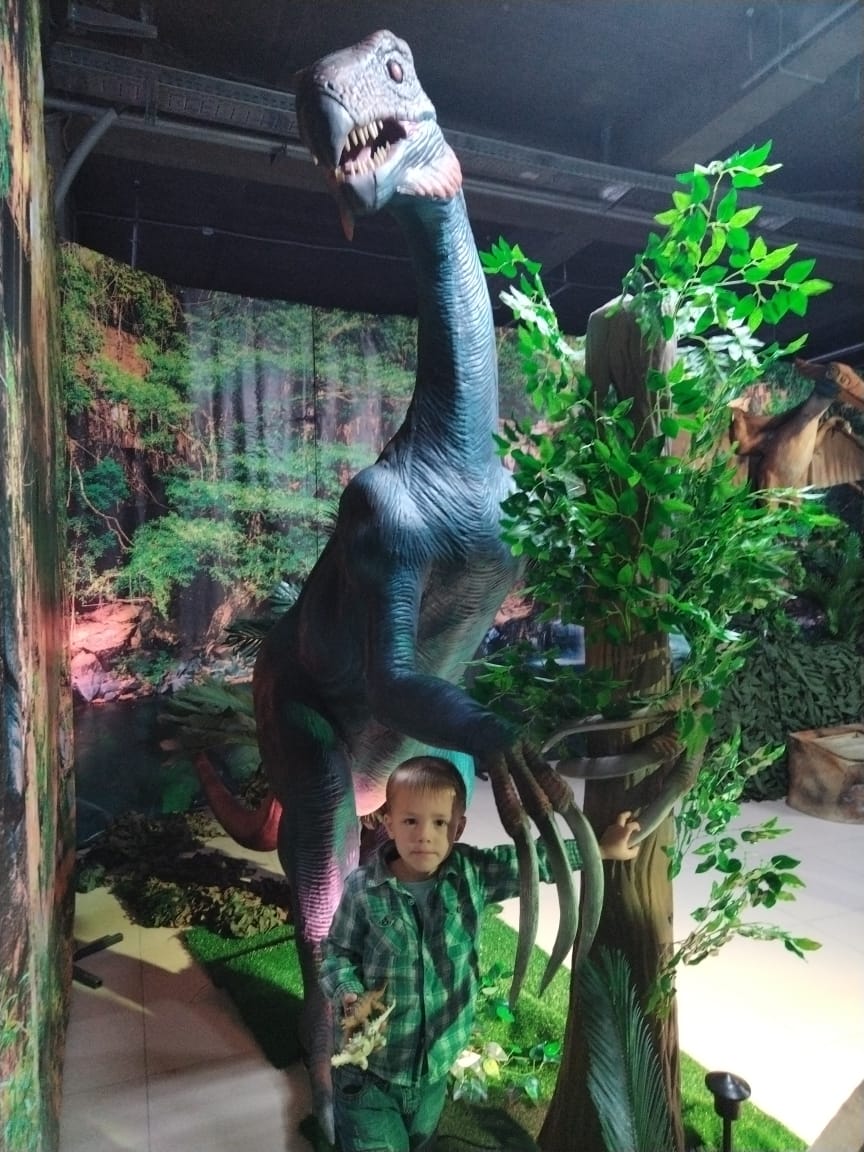 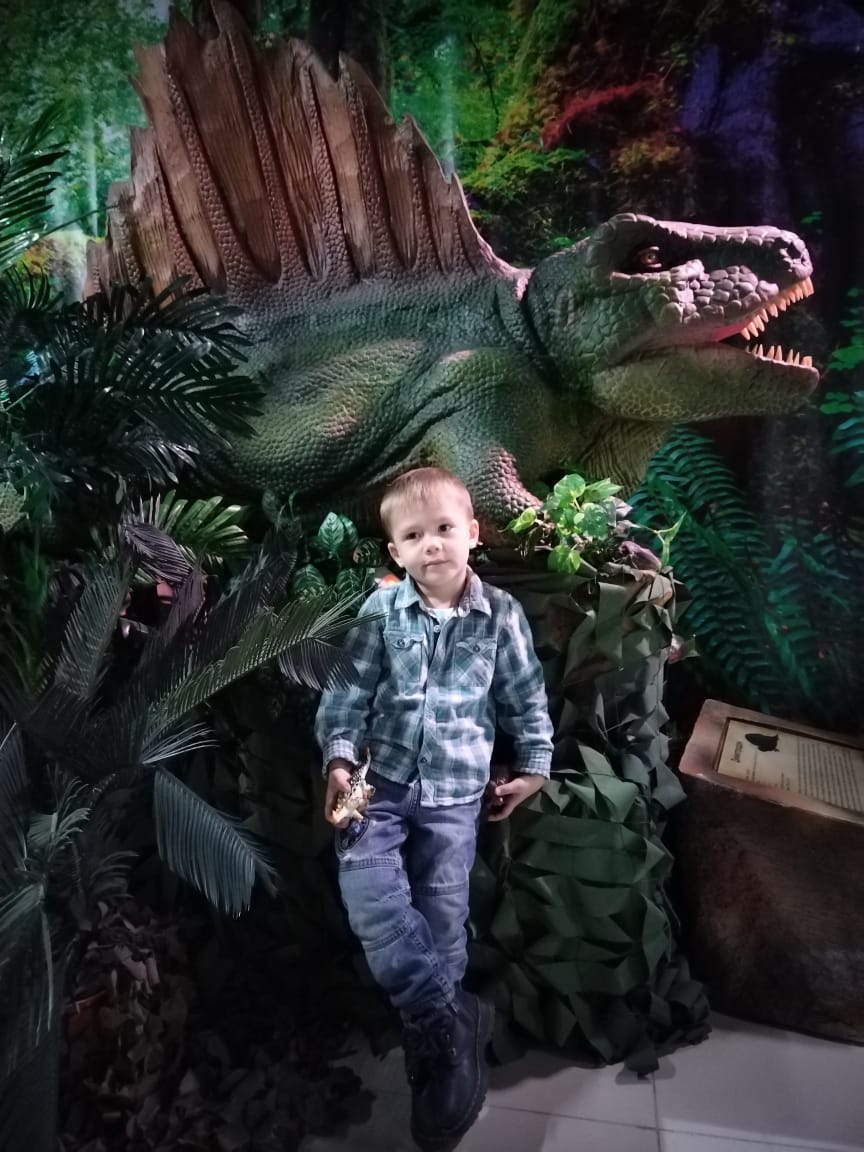